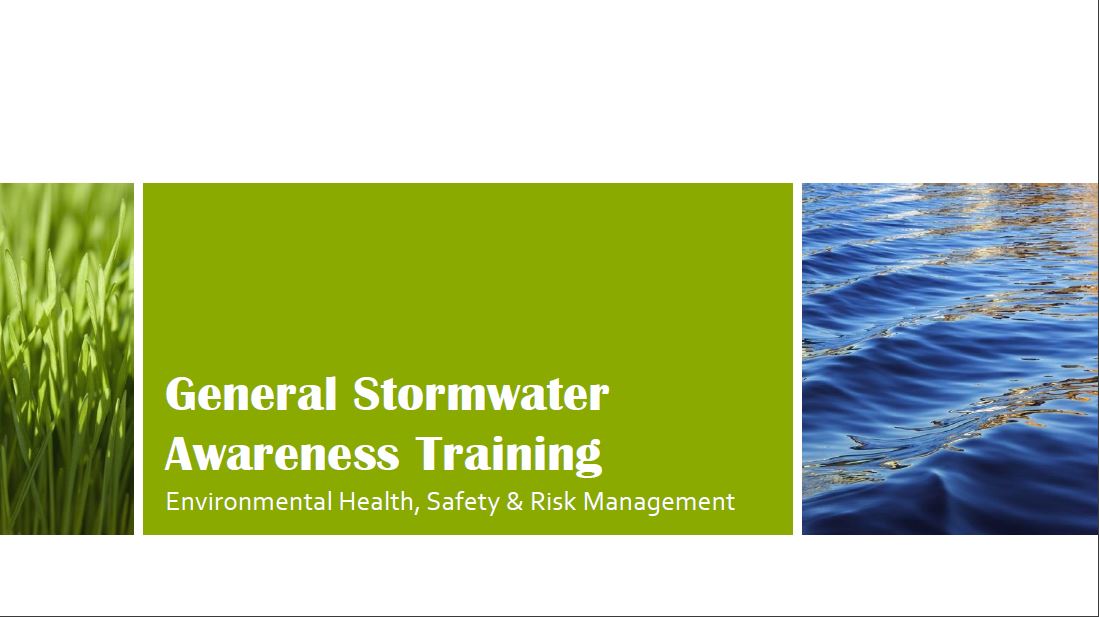 UPPER SOUTHAMPTON TOWNSHIP
PUBLIC EDUCATION PRESENTATION
Presented April 11, 2023
Upper Southampton Township and Residents Can Work Together
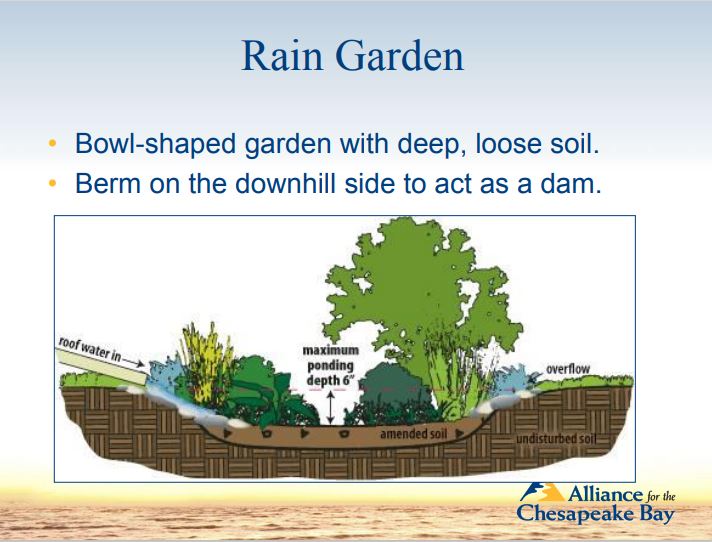 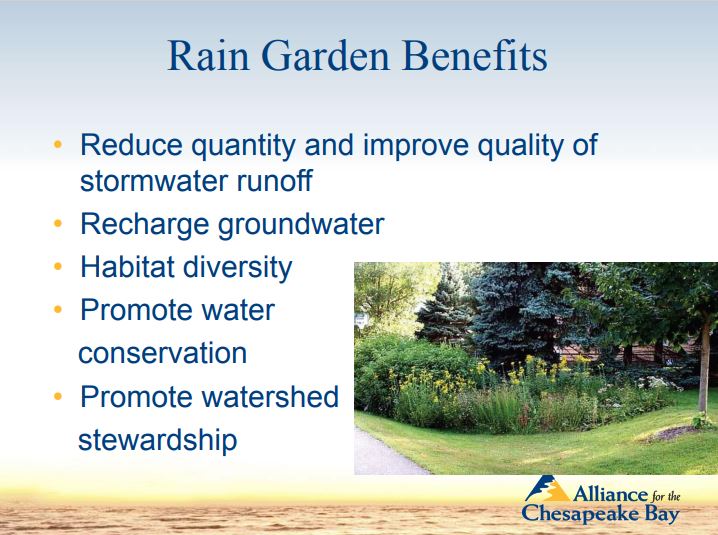 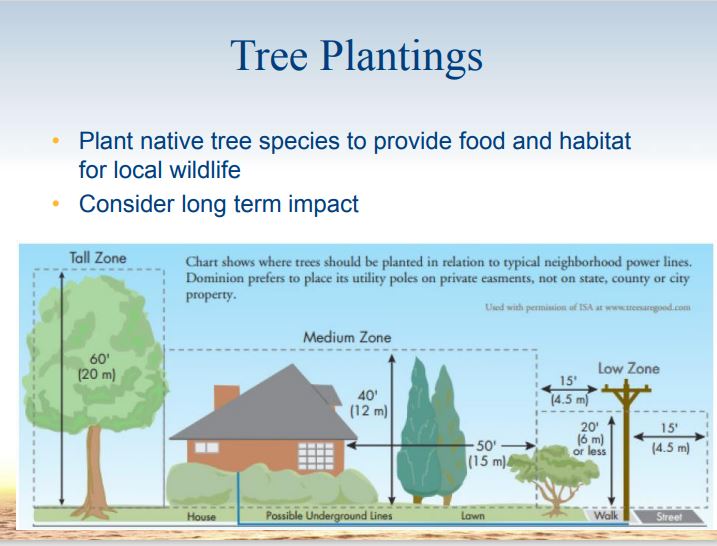 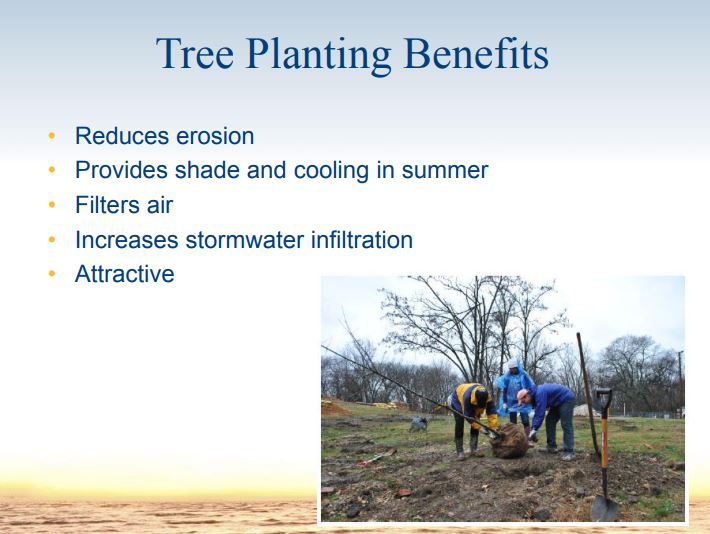 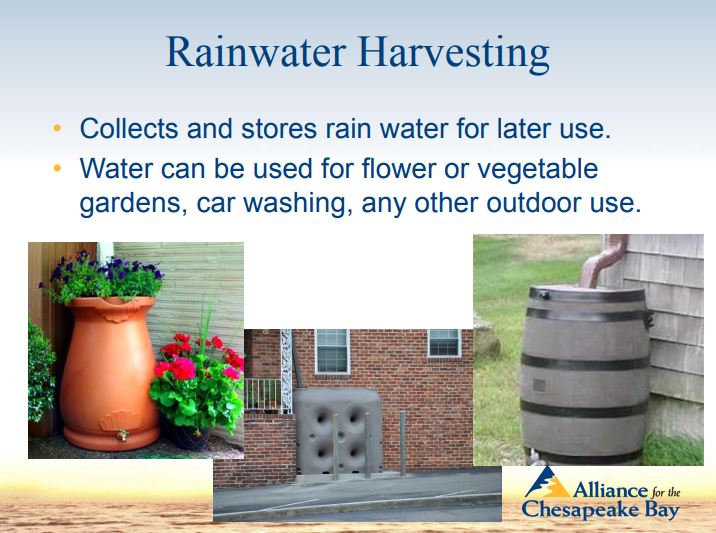 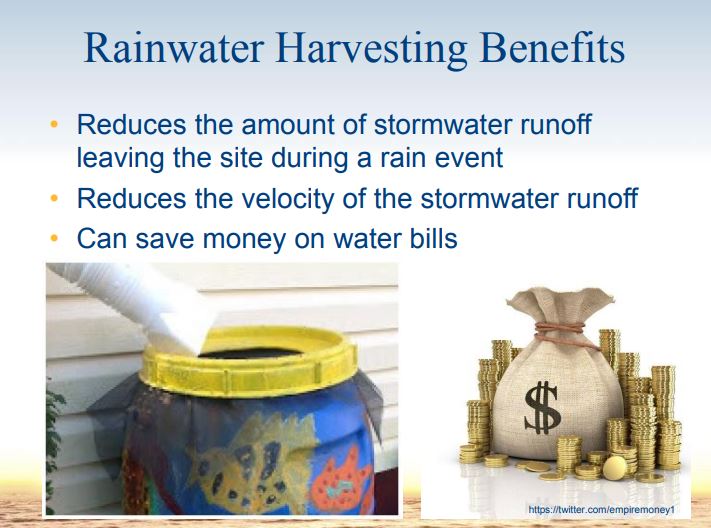 QUESTIONS?
Recommend everyone visit the Upper Southampton Stormwater Website
For more information
https://ustwp.org/information/stormwater-management/
QUIZ
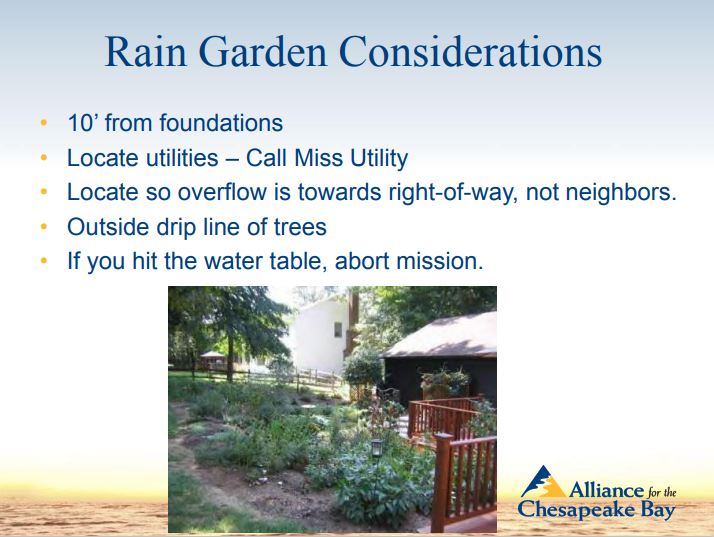